이주민 종교 의식 및 종교 생활
 조사 결과 발표
2022. 11.
목회데이터연구소 부대표 김진양
조사 개요
1. 조사 설계
조사 개요
2. 응답자 특성
조사 개요
한국에서의 종교 생활
1
1. 현재 믿는 종교 실태  - (1) 현재 믿는 종교
Ⅱ. 한국
 종교생활
(Base=전체, N=455, %)
1. 현재 믿는 종교 실태  - (1) 현재 믿는 종교
Ⅱ. 한국
 종교생활
1. 현재 믿는 종교 실태  - (2) 이주 전 종교 vs. 현재 종교
Ⅱ. 한국
 종교생활
(Base=전체, N=455, %)
1. 현재 믿는 종교 실태  - (3) 종교 생활을 하는 이유
Ⅱ. 한국
 종교생활
(Base=현재 종교를 믿는 자, N=154, %)
1. 현재 믿는 종교 실태  - (3) 종교 생활을 하는 이유
Ⅱ. 한국
 종교생활
1. 현재 믿는 종교 실태  - (4) 종교를 믿지 않는 이유
Ⅱ. 한국
 종교생활
(Base=현재 종교가 없는 자, N=301, %)
1. 현재 믿는 종교 실태  - (5) 종교 시설 방문 계기
Ⅱ. 한국
 종교생활
(Base=현재 종교를 믿는 자, N=154, %)
(2) 종교가 삶에 미치는 영향력
Ⅱ. 한국
 종교생활
(Base=현재 종교를 믿는 자, N=154, %)
영향을 주지
않는다
20.4
영향을 준다
78.1
(3) 종교가 주는 생활의 유익
Ⅱ. 한국
 종교생활
87.1
3.5
85.5
6.3
80.5
7.0
76.5
10.0
(Base=현재 종교를 믿는 자, N=154, %)
(4) 종교 시설이 제공하는 서비스 중 가장 도움이 되는 서비스
Ⅱ. 한국
 종교생활
(Base=다수의 서비스를 제공하는 종교 시설 참석자 N=35, %)
3. 신앙생활에 대한 만족 여부 – (1) 신앙 생활 만족도
Ⅱ. 한국
 종교생활
(Base=현재 종교를 믿는 자, N=154, %)
만족
83.1
불만족
15.2
3. 신앙생활에 대한 만족 여부 – (1) 신앙 생활 만족도
Ⅱ. 한국
 종교생활
Ⅱ. 한국
 종교생활
3. 신앙생활에 대한 만족 여부 – (2) 신앙 생활 불만족 이유
(Base=현재 신앙생활에 불만족하는 자, N=26, %)
Ⅱ. 한국
 종교생활
3. 신앙생활에 대한 만족 여부 – (2) 신앙 생활 만족 이유
(Base=현재 신앙생활을 만족하는 자, N=128 %)
Ⅱ. 한국
 종교생활
3. 신앙생활에 대한 만족 여부 – (2) 신앙 생활 만족 이유
Ⅱ. 한국
 종교생활
4. 종교 보유 의향  – (1) 현재 종교 보유자의 개종 의향
(Base=현재 종교를 믿는 자, N=154, %)
다른 종교를
믿고 싶다
6.1
무응답
3.5
현재 종교를
계속 믿고 
싶다
90.4
Ⅱ. 한국
 종교생활
4. 종교 보유 의향  – (1) 현재 종교 보유자의 개종 의향
Ⅱ. 한국
 종교생활
4. 종교 보유 의향  – (2) 개종하고 싶은 종교(개종 의향자)
(Base=개종 의향이 있는 자, N=9%)
Ⅱ. 한국
 종교생활
4. 종교 보유 의향  – (3) 현재 종교 미보유자의 종교를 가질 의향
(Base=현재 종교가 없는 자, N=301, %)
의향이 없다
68.2
의향이 있다
11.0
Ⅱ. 한국
 종교생활
4. 종교 보유 의향  – (3) 현재 종교 미보유자의 종교를 가질 의향
Ⅱ. 한국
 종교생활
4. 종교 보유 의향  – (4) 현재 종교 미보유자의 믿고 싶은 종교
(Base=한국에서 종교를 믿을 의향이 있는 자, N=33%)
Ⅱ. 한국
 종교생활
5. 종교에 대한 일반적 인식  – (1) 종교 관심도
관심 없음
63.9
(Base=전체, N=455, %)
관심 있음
30.1
Ⅱ. 한국
 종교생활
6. 개별 종교에 대한 인식 및 경험 - (1) 종교별 호감도
(Base=전체, N=455, %)
41.3
54.6
57.9
76.4
52.7
38.0
34.4
17.0
Ⅱ. 한국
 종교생활
6. 개별 종교에 대한 인식 및 경험 - (2) 종교별 이주민에 대한 태도
(Base=전체, N=455, %)
Ⅱ. 한국
 종교생활
6. 개별 종교에 대한 인식 및 경험 - (3) 한국에서 전도 받은 경험
(Base=전체, N=455, %)
없다71.0%
있다
29.0%
Ⅱ. 한국
 종교생활
6. 개별 종교에 대한 인식 및 경험 - (4) 한국에서 전도 받은 종교
(Base=한국에서 전도 받은 경험이 있는 자, N=132, %)
6. 개별 종교에 대한 인식 및 경험 - (5) 종교 행사 참석 후에 생긴 호감
Ⅱ. 한국
 종교생활
(Base=한국에서 종교행사를 참석한적 있는 자 N=101, %)
호감
75.4
비호감
18.6
6. 개별 종교에 대한 인식 및 경험 - (6) 호감이 형성된 이유
Ⅱ. 한국
 종교생활
(Base=종교행사 참석 후 호감이 생긴 자 N=76, %)
6. 개별 종교에 대한 인식 및 경험 - (7) 호감이 형성되지 된 이유
Ⅱ. 한국
 종교생활
(Base=종교행사 참석 후 호감이 생기지 않은 자, N=19, %)
3
결론 및 제언
1. 개신교 위상
Ⅲ. 결론 및 제언
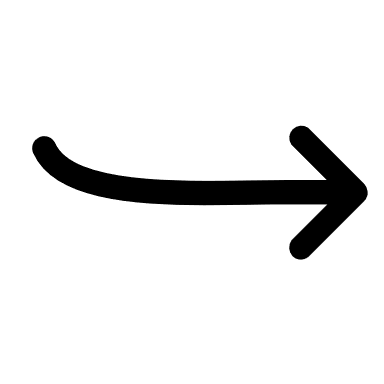 “이미지로는 불교, 실체적으로는 기독교”
2. 이주민 선교 전략(1)
Ⅲ. 결론 및 제언
1) 20대와 30대의 종교 보유자 비율 높음
2) 20대와 30대의 개신교 호감도 비율이 타 연령과 차이없음

 - 20대 33.1%, 30대 34.9%, 40대 36.4, 50대 54.9%
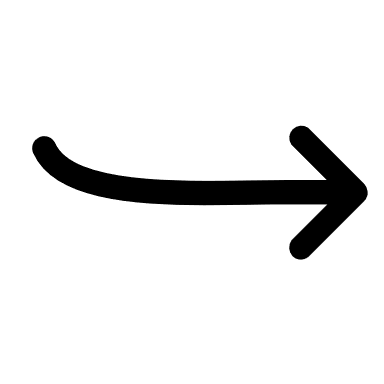 투트랙 타겟
선교 전략
20-30세대 

50-60세대
2. 이주민 선교 전략(2)
Ⅲ. 결론 및 제언
1) 종교 시설 방문 계기
2) 종교행사 참석 후 생긴 호감도
이주민이 이주민을!
전도한다 
Come & See!
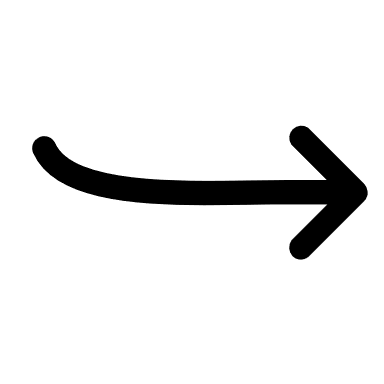